${姓名}：
      ${活动}
${称号}
      ${鼓励}
${单位}
${日期}
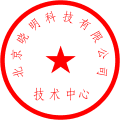